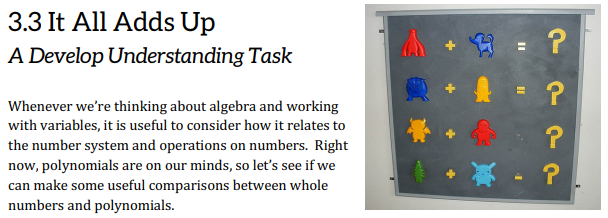 EQ: How are Polynomials like Whole Numbers?
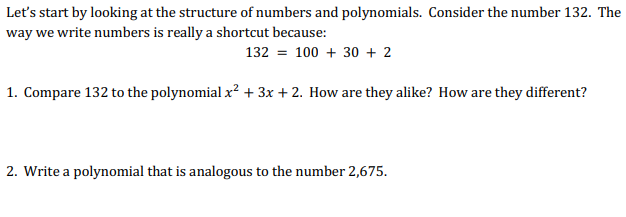 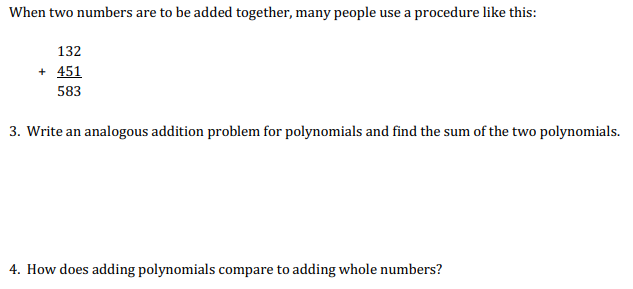 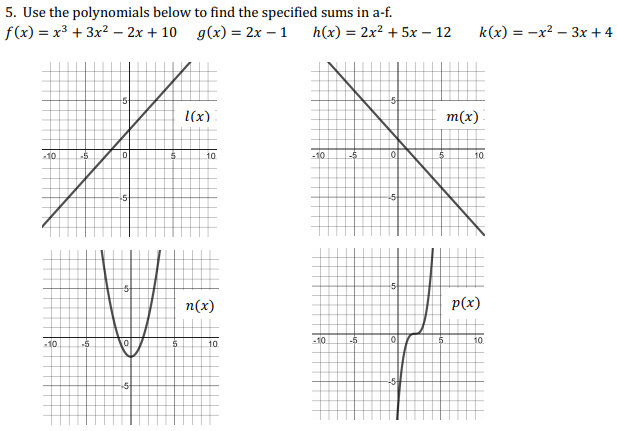 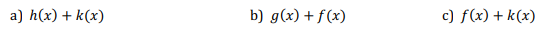 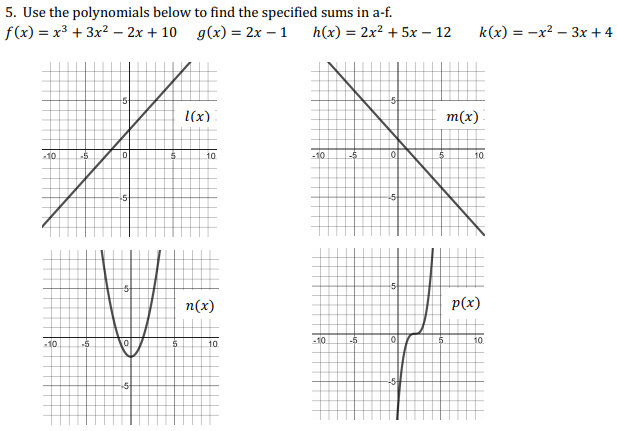 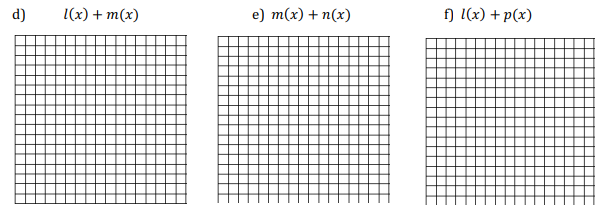 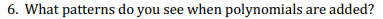 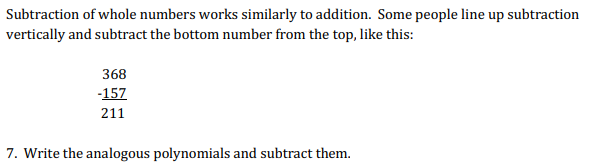 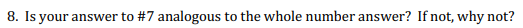 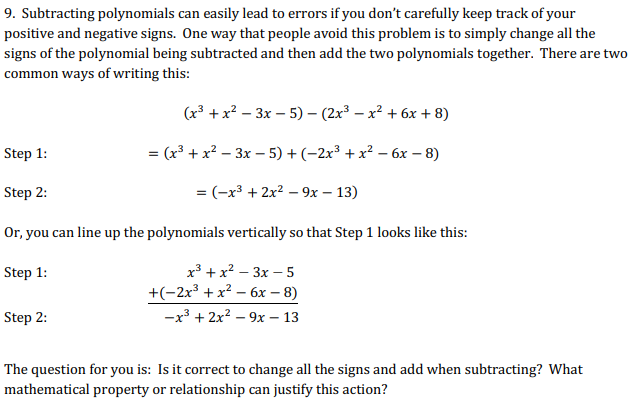 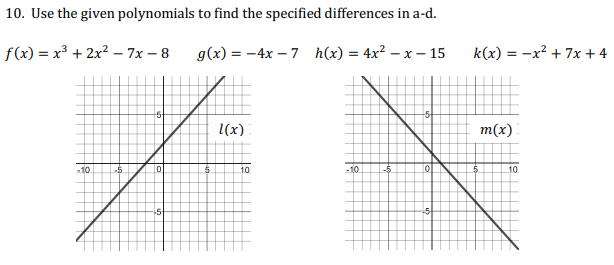 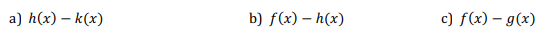 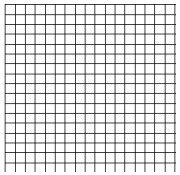 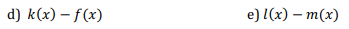 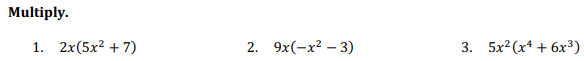 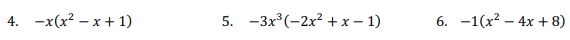 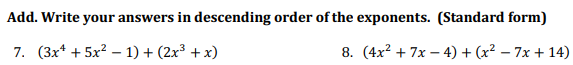 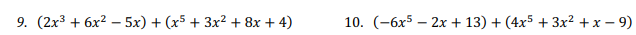 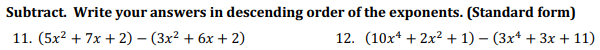 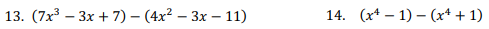 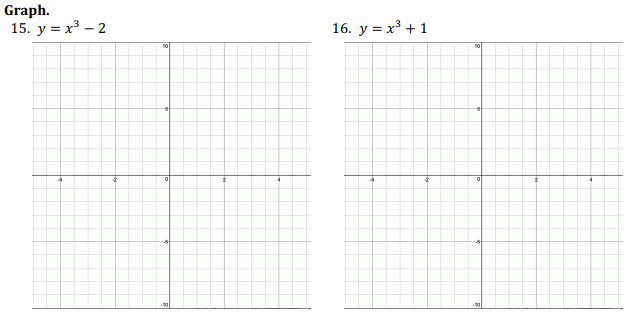 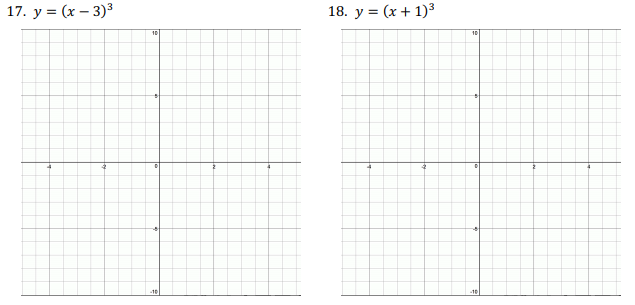 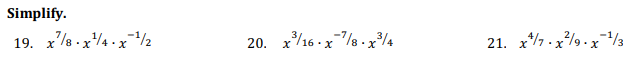